APRENDIZAJE
 SIGNIFICATIVO
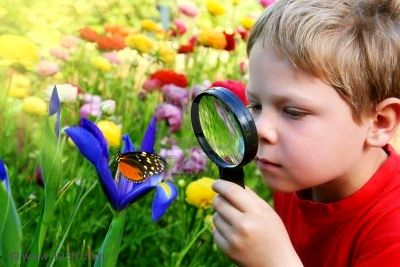 APRENDIZAJE SIGNIFICATIVO
es
Aportaciones
Una teoría cognitiva de reestructuración, una teoría constructivista
NOVAK
Ausubel
Los conocimientos se relacionan, con el que aprende
Influencia de la experiencia emocional en el Az.
Procesos de Aprendizaje
Comprensión.     Asimilación
Almacenamiento.
Uso de la información, envuelta en la cognición
Predisposición.
Estructura cognitiva
Mapas conceptuales
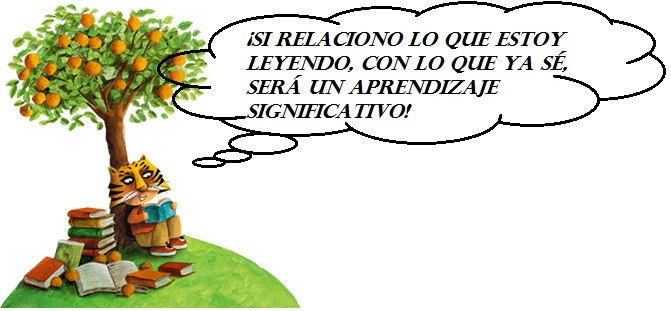 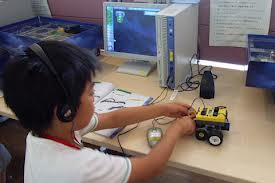 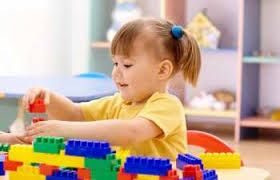 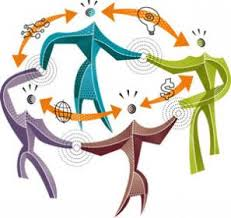 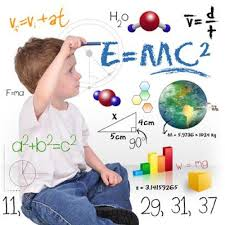 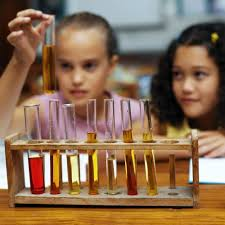 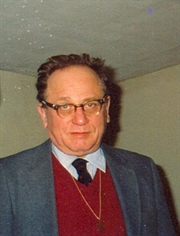 APRENDIZAJE   SIGNIFICATIVO
DAVID PAUL AUSUBEL
-MEDICO CIRUJANO PSICÓLOGO

(Nueva York 1918-2008)
-PSICOLÓGIA DEL APRENDIZAJE SIGNIFICATIVO  VERBAL -PSICOLÓGIA EDUCATIVA
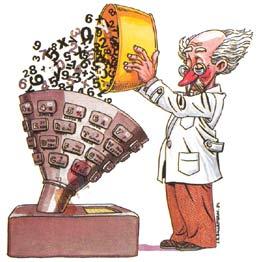 ELAPRENDIZAJESIGNIFICATIVO Se da cuando lo que se trata de aprender se logra relacionar de forma sustantiva y no arbitraria con lo que ya conoce quien aprende (aspectos existentes en su estructura cognitiva).
+ INTERACCIÓN– OBJETO

+ PASADO

+ DISPOSICIÓN
=
VS
APRENDIZAJE SIGNIFICATIVO
APRENDIZAJE    MEMORISTICO
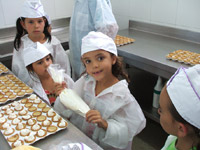 Receta para :                 “UN DELICIOSO APRENDIZAJE”
Ingredientes:
1- suficientes disposición.
2- un saber previo.
3- un conocimiento nuevo.
4- Interacción sujeto-objeto.
CONDICIONES PARA LOGRAR ESTE APRENDIZAJE:-Significatividad lógica del material: importa no sólo el contenido, sino la forma en que es presentado. -  Naturaleza del material: debe cumplir: a) No arbitrariedad b) Sustentabilidad -Actitud favorable del alumno: el aprendizaje no puede darse si el alumno no quiere aprender, el maestro puede influir a través de la motivación
SIGNIFICADO Y APRENDIZAJE SIGNIFICATIVO.- Contenido claro y diferenciado.- Se experimenta conscientemente.- Esta adecuadamente relacionado con ideas ya existentes.“La adquisición de un significado es el resultado de un aprendizaje significativo
Tipos de Aprendizaje Significativo:-Aprendizaje de representaciones: Atribución de significados a determinados símbolos (adquirir vocabulario)-Aprendizaje de conceptos: El alumno amplia su vocabulario con el paso del tiempo y la interacción con su entorno.-Aprendizaje de proposiciones: No es simplemente una interconexión entre conceptos, es la indagación que se puede hacer con ellos.
Para AUSUBEL
 “APRENDER ES SINÓNIMO DE COMPRENDER”Un  aprendizaje significativa es el basado en los procesos internos del alumno y no solo en sus respuestas externas.
MAPAS CONCEPTUALES
Son herramientas o estrategias de apoyo para el aprendizaje significativo. Nos permiten ir de lo general a más especifico.- Representar serie de conceptos relacionados significativamente.- Despiertan la excepcional capacidad de visualización.- Mostrar relación espacial  entre objeto y concepto.-Su elaboración es subjetiva.
VENTAJAS DEL APREJDIZAJE SIGNIFICATIVO- Facilita el adquirir nuevos conocimientos relacionados con los anteriormente adquiridos de forma significativa. - La nueva información al ser relacionada con la anterior, es guardada en la memoria a largo plazo. - Es activo, pues depende de la asimilación de las actividades de aprendizaje por parte del alumno. - Es personal, ya que la significación de aprendizaje depende los recursos cognitivos del estudiante.
¿Qué  EVALUAR?
-DOMINIO COGNITIVO (conceptual) conocimiento, comprensión, síntesis, aplicación, capacidad de relacionar y evaluación.  
 -DOMINIO AFECTIVO (valorativo)  Actitudes, autonomía personal, seguridad en sí mismo, tolerancia, respeto, participación e interés 
-DOMINIO PROCEDIMENTAL (psicomotor) Capacidad de pensar, destrezas motoras, expresión corporal,    percepción, etc.
                                  ¿QUIÉN  EVALÚA?
 intervienen alumnos, docentes y padres.
 Se realiza AUTOEVALUACIÓN y COEVALUACIÓN.